RAAHEN KAUPUNGIN KIINTEISTÖJEN ENERGIATEHOKKUUDEN PARANTAMINEN
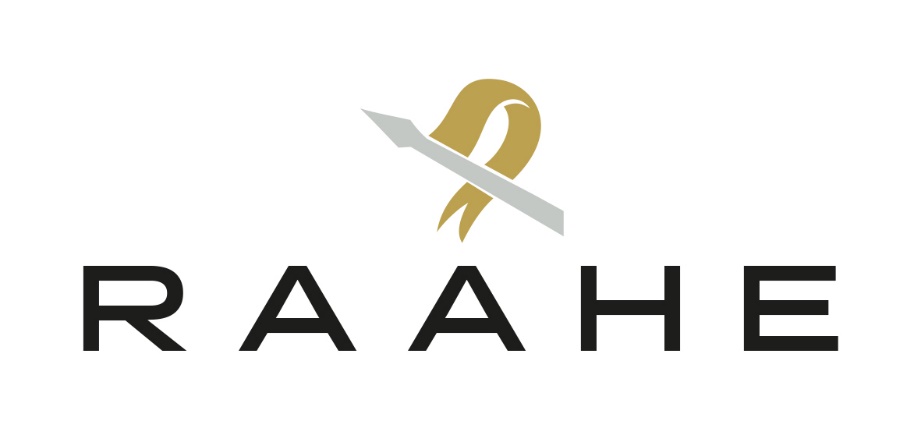 Hanke kohdistuu ensin rajattuun määrään kiinteistöjä, joiden nykytekniikka mahdollistaa energiaseurannan, säätötoimenpiteet ja muutokset ilman laitehankintoja. 
Yhtenä toimenpiteenä on nykyjärjestelmien ominaisuuksien tehokkaampi hyödyntäminen.  

Tavoitteena on hankkeen aikana saavuttaa noin 5% säästöt kaupungin kiinteistöjen energiankulutuksessa, ja päätyä hankkeen myötä noin 10% säästötasolle.

Hankkeen tuloksia tullaan hyödyntämään kaupungin koko kiinteistökannan energiankulutuksen optimoimiseen hankkeen päätyttyä.
Vastuutaho: Raahen kaupunki

Aikataulu: 12/23-09/24

Kokonaissumma: 80 000 €
Avustusosuus: 56 000 €

Lisätietoja: hankekoordinaattori 
Harri Björkman 
harri.bjorkman@raahe.fi
1
” Mutta se, mitä tapahtuu juuri nyt, on todella mielenkiintoisempaa kuin se mitä tapahtui tuhat vuotta sitten. - Muumipeikko, kirjasta Taikatalvi (1957)
2